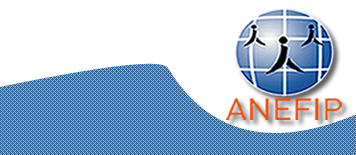 PRESENTATION DE L’AGENCE NATIONALE DE L’EMPLOI DE LA FORMATION ET DE L’INSERTION PROFESSIONNELLE
PAR HOUSSEIN ISMAEL ADEN
DIRECTEUR GENERAL
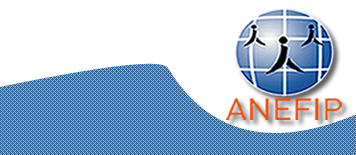 Dans la lignée de l’initiative Nationale de Développement Social (INDS), destinée à mettre en œuvre, les bases de la lutte contre la pauvreté, par l’amélioration des conditions de vie et des revenus des populations les plus défavorisées, le Gouvernement a créé, par la loi n°203/AN/07/5ème L du 22 décembre 2007,  une institution appelée Agence Nationale de l’Emploi, de la Formation et de l’Insertion Professionnelle (ANEFIP), chargée de la promotion de l’emploi, de l’amélioration des qualifications et de l’employabilité des jeunes, ainsi que le rehaussement de leurs capacités d’insertion dans la vie active.
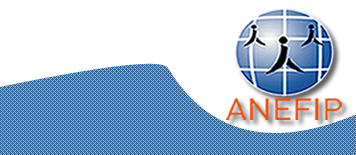 En matière d’insertion professionnelle
 
Ses Missions 
L’ANEFIP doit favoriser l’accès des jeunes au marché de l’emploi, faciliter leur insertion par le biais d’instruments d’intervention et de programmes spéciaux appelés « emploi- insertion ». 
De même qu’elle doit promouvoir leur esprit d’entreprise, mettre en œuvre des programmes de politiques actives d’emploi et d’insertion, afin de lutter contre le chômage et faciliter leur insertion professionnelle et à satisfaire les besoins en qualifications, du secteur productif privé.
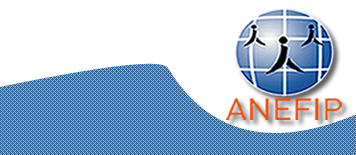 La mise en œuvre (1) du programme national d’insertion et d’adaptation professionnelle (PNIAP), notamment à destination des jeunes diplômés de plus en plus nombreux,( 2) du projet de création d’un bureau de proximité dénommé Pôle Emploi aux CDC, (3) du projet d’appui à la création d’entreprise (auto-emploi), constituent les priorités de l’ANEFIP. 
 
Un projet pilote (PNIAP) sur un nombre réduit de demandeurs d’emploi diplômés de l’enseignement supérieur sera mis en œuvre en 2014 afin de les insérer dans l’optique d’un emploi définitif. 
Par ailleurs, un petit « espace entreprendre », dédié aux jeunes souhaitant créer une entreprise, a été créé. Cependant, à cause de l’étroitesse du marché de l’emploi, toutes les demandes d’emplois, ne peuvent être absorbées. C’est pourquoi, nous encourageons les jeunes, à créer leur propre entreprise, afin d’échapper aux affres du chômage. Enfin, est-il utile de signaler que des lignes de crédits, notamment du FDED,  existent pour ces jeunes.
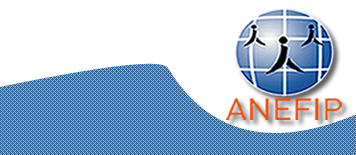 Cette évolution des effectifs placés, s’explique par :
L’amélioration de la gestion des données, relatifs aux demandeurs d’emplois. Ainsi,chaque année, au mois de mars, un aperçu annuel de l’emploi est produit. 
Il nous permettra de commenter et d’analyser, l’évolution de l’emploi dans les différents secteurs et branches, de l’activité professionnelle. De même qu’un Fichier par catégorie professionnelle a été réalisé,  il comporte les listes des transitaires, des hôtels/restaurants, des garages mécanique auto, des ateliers de soudure, des agences de voyage, des banques, comme des besoins de qualification des activités portuaires, logistiques et transports. 
 La mise en place d’une procédure, pour aider les jeunes à la recherche d’emplois(les accueillir, analyser leurs dossiers, évaluer leurs compétences professionnelles, leurs aptitudes et motivations. Ensuite, leur proposer des stages professionnels et/ou des formations, pour l’obtention de certificats. Enfin leur trouver des emplois, ci-possible).
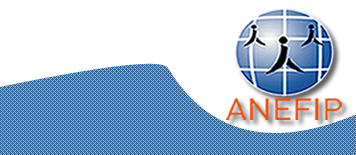 PLACEMENT DES STAGIAIRES
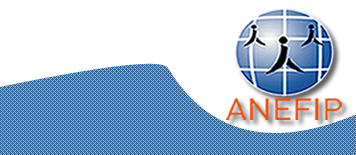 La mise en place des mêmes mesures pour les employeurs( leur expliquer que nous disposons d’une base de donnée, sur la main d’œuvre disponible, par catégorie professionnelle) ; de même qu’ils peuvent aussi nous transmettre, leurs offres d’emploi, par e-mail à travers le site de l’ANEFIP (www.anefip.dj). 
La création d’une cellule-conseil aux centres de formation et à l’université, non seulement pour établir l’adéquation formation-emploi de leurs filières, mais aussi, pour les convaincre de mettre en place de nouvelles branches, porteuses d’emplois.
La réalisation de démarches continues, comme des visites, contacts téléphoniques et contacts physiques, sans oublier par courriers, auprès des entreprises, afin de recenser les opportunités de stages et d’emplois qu’elles offrent, que nous les transmettons aux jeunes demandeurs d’emploi.
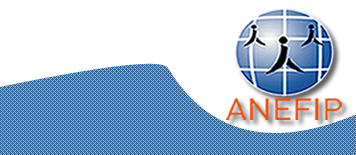 EVOLUTION DES EFFECTIFS DE DEMANDEURS D‘EMPLOI PAR GENRE
[Speaker Notes: Taux d’accroissement moyen annuel de 2,5% au niveau des ménages et taille de 6,4 personnes par ménage.]
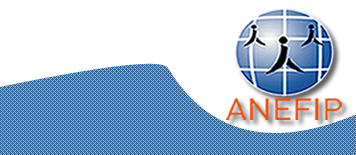 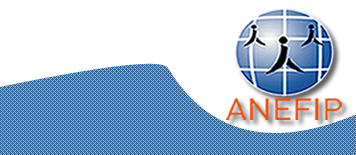 EFFECTIFS DES CONDUCTEURS PAR CATEGORIE DE PERMIS
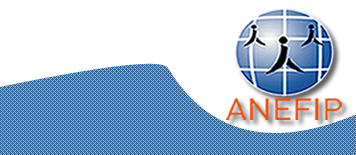 EFFECTIFS DES ARABOPHONES PAR SPECIALITE
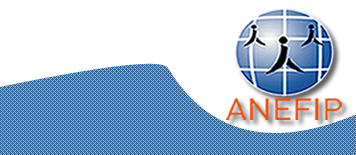 MERCI DE VOTRE AIMABLE ATTENTION
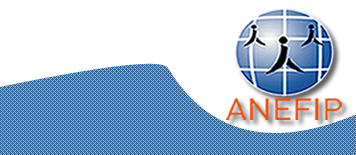 II- Qualité de la conception du projet (suite)
2.3 - Cohérence du projet avec le contexte national, le INDS et la politique de la Banque mondiale
Cohérence avec le contexte national
Cohérence des objectifs, des composantes et du contexte national est établie : le PREPUD Q 7 s’adresse au  Quartier 7 qui est l’un des plus vieux et pauvres quartiers de Djibouti-Ville, selon la majorité des indicateurs disponibles.
Cohérence avec l’Initiative Nationale pour le Développement Social (INDS)
Cohérence entre les objectifs, les composantes et l’INDS est établie. Le PREPUD Q7 proposé soutient les objectifs sociaux du Gouvernement en termes d’accès aux services de base, de création d’emploi et d’assistance aux plus démunis, s’inscrit dans les piliers de l’INDS avec notamment comme stratégie: l’amélioration de l’environnement économique et social, la promotion des activités génératrices de revenu et l’auto-emploi
II- Qualité de la conception du projet (suite)
Cohérence avec la Stratégie d’aide-pays (SAP): 
L’opération proposée contribue aux objectifs du deuxième pilier de la Stratégie d’aide-pays (SAP), approuvée par le Conseil des Administrateurs le 29 avril 2009, qui met l’accent sur l’aide à l’accès aux services sociaux élémentaires et au développement humain grâce à : (i) un meilleur accès à une éducation élémentaire de qualité ; (ii) un accès accru à des soins de meilleure qualité ; et (iii) une meilleure protection sociale et une aide directe aux plus pauvres. 
Le PREPUD rentre donc dans le cadre de ce thème de la SAP, car il finance les infrastructures économiques et sociales de base d’un quartier pauvre de Djibouti afin de favoriser son développement.
III- Activités et résultats du PREPUD
3.1 - Situation de référence du projet
Composante « amélioration de l’infrastructure » 
Le quartier 7 est faiblement pourvu en infrastructures et équipements socio-économiques de base. Il ne dispose ni d’un Centre de Développement Communautaire (CDC) et encore moins d’un Centre de Soins Communautaire (CSC).
Le quartier est très limité en éclairage public (pour 80% de la population la rue où ils habitent n’est pas éclairée). Cette situation constitue un élément pouvant augmenter l’insécurité et dégrader la qualité de vie dans le quartier.
Le système de drainage est quasi-inexistant au Quartier 7 et les  rues intérieures, qui sont pratiquement non revêtues, deviennent rapidement impraticables durant les périodes de pluie. A cet effet, plus de 97% des ménages soulignent que la rue, où ils résident, n’est pas goudronnée, tandis que 25% de ces derniers déclarent habiter à moins de 100 mètres d’une rue goudronnée.
III- Activités et résultats du PREPUD (suite)
Cette  situation de déficit de voiries limite l’accès des engins de collecte des ordures ménagères à l’intérieur du quartier. En général, les ménages laissent leurs poubelles dans les espaces publics et les rues créant des dangers environnementaux et de santé.

Quant au système d’assainissement, il est constitué de latrines individuelles sèches ou à eau (poor flush) qui se déchargent dans le sol et qui débordent souvent sur la route.

 Composante « développement communautaire »
Peu d’actions relatives aux activités communautaires ont été initiées dans le quartier 7, parmi lesquelles trois activités d’apprentissage professionnel à destination des femmes, un programme de ramassage des ordures ménagères pour améliorer le niveau d’hygiène du quartier et des activités de réhabilitation qui ont été réalisées pour deux écoles primaires du quartier.
III- Activités et résultats du PREPUD (suite)
Au début du Projet, selon la base de données d’associations disponible, il figure 18 associations dans la localité de Quartier 7 : 3 jeunes et 15 femmes. La grande majorité de ces structures n’a jamais bénéficié des formations.

La situation de l’alphabétisation et de post-alphabétisation reste un défi particulièrement important pour les femmes. Les programmes d’alphabétisation traditionnels ont vu beaucoup de femmes redoubler les classes : il manquait un suivi après les cours d’alphabétisation ou de formation professionnelle pour s’assurer que les femmes mettaient en pratique l’enseignement reçu (lire, écrire, compter).
III- Activités et résultats du PREPUD (suite)
3.2 - Activités prévues du projet
Composante « amélioration de l’infrastructure »
L’ADDS privilégie, en matière de construction d’infrastructures, dans la mesure du possible, le recours à une main-d’œuvre intensive (HIMO), ce qui favorise la création d’emplois dans le quartier. Bien que ces emplois soient par définition temporaires, ils permettent de développer les compétences de leurs bénéficiaires et de leur redonner confiance en eux-mêmes.

Réhabilitation de la voirie, revêtement et drainage
Ciblage :
Zones difficile d’accès;
Zones sinistrées: inondations;
Corriger le déficit en infrastructures de base;
Le projet prend en compte la réhabilitation et le revêtement d’environ 1,5km de rues au sein du Quartier 7 :
III- Activités et résultats du PREPUD (SUITE)
L’axe est-ouest Avenue 35 de la voie type E au Boulevard 50 sur une longueur d’environ 600 mètres et Avenue 37 du Boulevard 50 au Boulevard Guelleh Batal sur une longueur d’environ 400 mètres ; 
L’axe nord-sud Boulevard 50 sur une portion d’environ 600 mètres.
Les rues réhabilitées d’une largeur de 6 à 12 mètres bénéficient d’un revêtement fait de blocs de ciment autobloquants qui sont faits sur le site grâce à des techniques à forte intensité de main d’œuvre; 
Alternativement, certaines rues seront recouvertes d’asphalte;
Les deux canaux de drainage latéraux seront construits en ciment et draineront l’eau de pluie des rues réhabilitées;
Le système de drainage sera conçu de telle sorte qu’il évacue les eaux vers le système principal passant sous les avenues périphériques.
III- Activités et résultats du PREPUD (suite)
Construction et équipements du CDC.

Ciblage des bénéficiaires : jeunes garçons et filles d’âge compris entre 18 et 35 ans du Quartier 7
Corriger le déficit en infrastructures de base;
Capacité à prendre en charge les opérations d’entretien plus tard (pérennité);

 Eclairage public
Ciblage : Population du quartier
Améliorer l’utilisation des rues réhabilitées
Améliorer la sécurité des espaces publics pour les passants
Par la construction d’environ 1km d’éclairage public, soit environ 50 lampadaires et circuits basse-tension.
III- Activités et résultats du PREPUD (suite)
Composante « développement communautaire »
La composante sociale du projet est pour l’essentiel destinée à l’aide aux habitants du quartier à travers des actions qui sont susceptibles d’avoir un effet multiplicateur, telles que des campagnes d’alphabétisation, des formations professionnelles répondant aux besoins ou le renforcement des associations et qui sont absolument vitales en temps de crise.

Alphabétisation et post-alphabétisation
Ciblage des bénéficiaires : Population adulte âgée de 15 ans et plus du Quartier 7

Les campagnes d’alphabétisation ont commencé en octobre 2009 et se sont poursuivies pendant 3 ans
Appui aux associations communautaires
III- Activités et résultats du PREPUD (suite)
3.3 - Activités réalisées du projet
 
Le PREPUD a permis de mettre à niveau le Q7 en matière d’équipements sociaux avec :
 la construction d’un centre de développement communautaire, 
deux terrains de sports, 
un jardin d’enfants, et 
un centre de santé. 
Le quartier a aussi bénéficié d’une amélioration en matière de voirie et de services.
Graphique1: Caractéristiques de l'habitat au niveau du Q7, au début et à la fin du projet
III- Activités et résultats du PREPUD (suite)
Tableau 1: Résultats par rapport au cadre logique du PREPUD
III- Activités et résultats du PREPUD (suite)
Tableau 1: Résultats par rapport au cadre logique du PREPUD (suite)
III- Activités et résultats du PREPUD (suite)
Tableau 1: Résultats par rapport au cadre logique du PREPUD (suite)
III- Activités et résultats du PREPUD (suite)
Tableau 2: Résultats de l’appui aux associations communautaires au Q7
III- Activités et résultats du PREPUD (suite)
Tableau 2: Structures économiques existantes dans le Q7, au début et à la fin du Projet
[Speaker Notes: 1 Les activités exercées sans local, principalement des activités dites informelles, n'étaient pas recensées en début du projet.]
IV- Pérennité des acquis du PREPUD - Q7
Pérennité de la composante " amélioration de l’infrastructure" :
la maintenance des nouveaux acquis reste inexistante, ce qui compromet fortement la pérennisation souhaitée des actifs. 

Pérennité de la composante développement communautaire :
il s’est avéré que l’appui aux associations communautaires à l’absence d’un soutien financier compromettrait fortement la pérennisation souhaitée.
Vi-Leçons tirées
Le PREPUD a eu un poids réel en réduction de la pauvreté au Quartier 7;
Approche de développement conduit par les communautés utilisée a permis une mobilisation communautaire réelle ;
Nécessité d’une situation de référence avant l’intervention du projet a contribué à l’élaboration du présent RAP ;
Lenteur au niveau de la mobilisation des ministères techniques sectoriels tout au long du projet ;
Sérieux problème d’insécurité dans les chantiers.
Vii- BILAN SUCCINCT DU PROJET
Le Bilan du projet est établi sur la base d'une échelle de notation à quatre niveaux :
Très satisfaisant (TS) - Satisfaisant (S) - Insatisfaisant (I) - Très insatisfaisant (TI) 
Cette échelle est utilisée selon les définitions suivantes: 
Très satisfaisant (TS): Le projet a réalisé des progrès acceptables vers tous les objectifs majeurs et constitue une "meilleur pratique" en terme d'impact développemental sur un ou plus d'un. Pas de faiblesses majeures ont été décelées. 
Satisfaisant (S): Le projet a réalisé des progrès acceptables vers tous ou la plupart des objectifs majeurs  attendus, mais n'est  pas un cas de "meilleur pratique". Pas de faiblesses majeures identifiées. 
Insatisfaisant (I): Le projet n'a pas réalisé des progrès vers la plupart des objectifs visés, mais a cherché à trouver des solutions aux contraintes rencontrées. 
Très insatisfaisant (TI): Le projet n'a pas réalisé de progrès satisfaisant vers aucun des objectifs visés et n'a pas été en mesure de s'ajuster aux contraintes au développement rencontrées ou a produit des faiblesses majeures.
Vii- BILAN SUCCINCT DU PROJET (suite)
Pertinence de la conception initiale et révisée: (S)  Satisfaisant. 
Le projet a fait face au démarrage à quelques difficultés liées à certains aspects de la conception. Après un certain délai, une solution a pu être trouvée. La conception initiale a quelque peu changé, mais l'esprit initial du projet est demeuré et le projet a réussi à le mettre en œuvre. 

Réalisation des objectifs de développement et couverture des bénéficiaires:(S) Satisfaisant. 
Les résultats des enquêtes quantitatives et des enquêtes participatives font état d'améliorations tangibles sur les ménages pauvres particulièrement. Le projet a réalisé des progrès dans la lutte contre la pauvreté. Même si ces progrès ne sont pas apparents à grande échelle, le fait de perdre ces acquis seraient marginalement très grand.
Vii- BILAN SUCCINCT DU PROJET (suite)
Résultats atteints par composante et sous composante: 
Construction et équipements du CDC: (S) Satisfaisant 
Cette sous-composante a fait face au démarrage à quelques difficultés liées au choix du site où le CDC devrait être construit. Ensuite, bien que la construction soit réalisée dans le temps, la gestion du CDC est demeurée non opérationnelle pendant une longue période, et où la sécurité du matériel en place présentait un risque assez élevé. 
Appui aux associations et à la Commune: (I) Satisfaisant. 
Le nombre de groupements créés est fortement supérieur au nombre initial. Cependant, la fonctionnalité des associations est moyenne. Les initiatives locales donnent l'impression d'avoir eu peu d'effets sur le terrain et la participation des associations et de la commune à la gestion des activités de développement appuyées par le PREPUD est relativement irrégulière. Les relations avec la commune sont bonnes, mais un travail de sensibilisation doit être repris à chaque élection de nouveaux  représentants. Le rôle de la commune est pourtant important dans les structures de relève  pour suivre les associations.
Vii- BILAN SUCCINCT DU PROJET (suite)
Organisation et gestion: (S) Satisfaisante.
Gestion d'ensemble du projet est satisfaisante en ce qui a trait à la programmation et budgétisation, à la gestion financière, à la gestion des marchés, à  la gestion des ressources humaines, à la gestion du matériel et des équipements. Elle est également satisfaisante en ce qui a trait à la supervision, au S&E et à la coordination, trois fonctions pour lesquelles il existe de directives claires.
Coûts et financement: (S) Satisfaisant 
Les  coûts totaux du projet estimés à 6 millions USD ont été décaissés à 99% en raison des fluctuations importantes des taux de change. Les fonds du projet ont été décaissés pour les fins auxquelles ils étaient prévus, tels que confirmés par les tableaux annuels de décaissements par composante ou par catégorie de dépenses. Un dépassement a eu lieu pour les dépenses de gestion et coordination  du projet  principalement imputable à la prolongation.
Conclusion
Les résultats du projet sont dus:
Cohérence du projet avec le contexte national et les orientations de développement de l’INDS qui a favorisé la contribution des différents secteurs au résultats;
aux appuis apportés aux unités de gestion de projet;
aux instruments de travail développés (manuels de procédures, système comptable, système de suivi-évaluation etc.);
appuis formatifs apportés par le bailleur.
Nous vous remercions